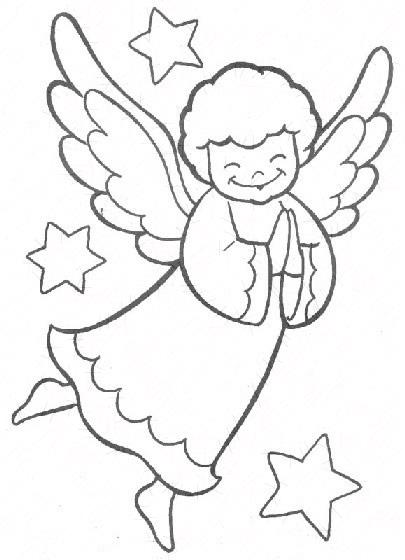 ANIMATOR:
Anđeo Gospodnji navijestio Mariji...

SVI:
I ona je začela po Duhu Svetomu.
ANIMATOR:
Zdravo Marijo, milosti puna, Gospodin s tobom, blagoslovljena ti među žena i blagoslovljen plod utrobe tvoje Isus.
SVI:
Sveta Marijo, Majko Božja, moli za nas grešnike sada i na času smrti naše. Amen.
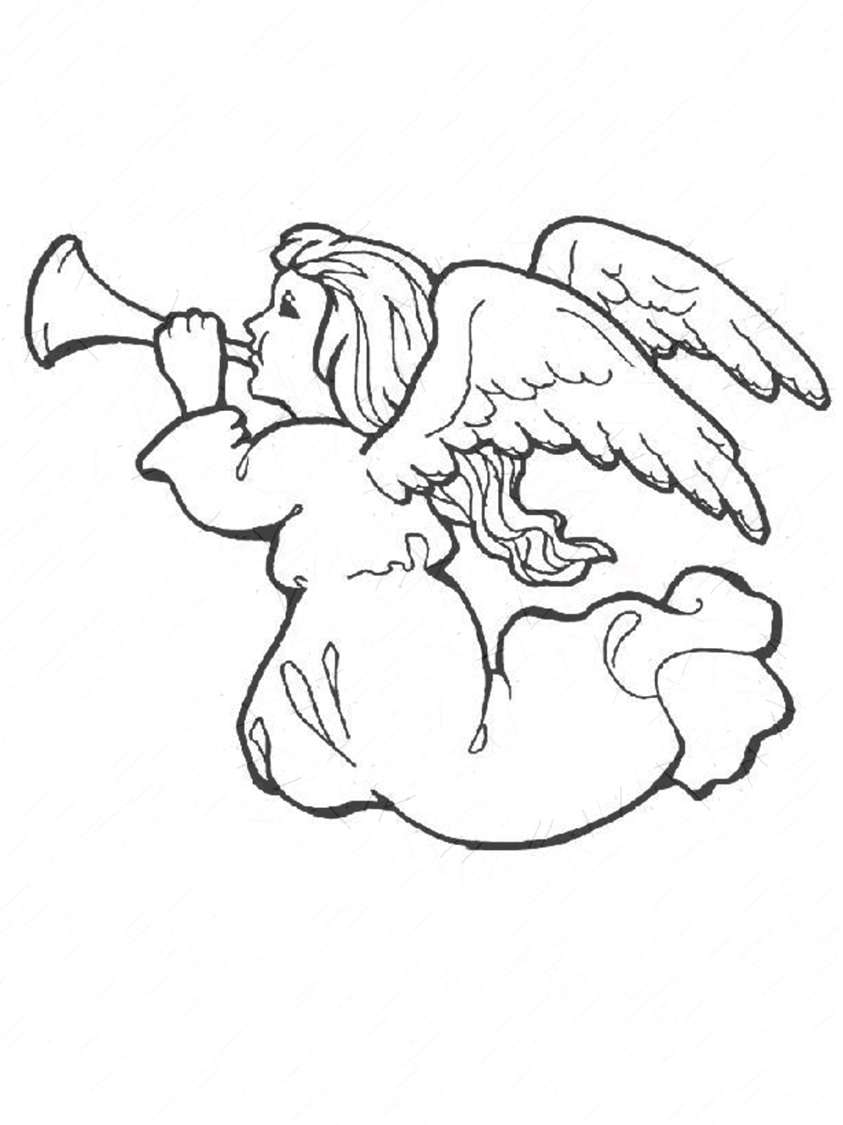 ANIMATOR: 
Evo službenice Gospodnje...

SVI:
Neka mi bude po riječi tvojoj.
ANIMATOR:
Zdravo Marijo, milosti puna, Gospodin s tobom, blagoslovljena ti među žena i blagoslovljen plod utrobe tvoje Isus.
SVI:
Sveta Marijo, Majko Božja, moli za nas grešnike sada i na času smrti naše. Amen.
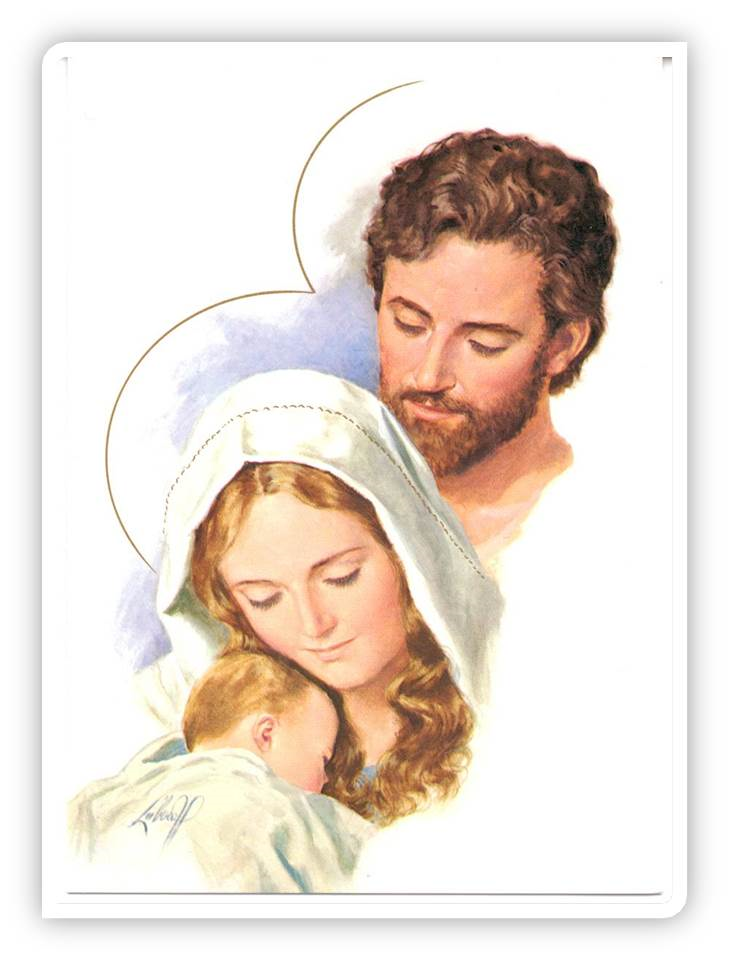 ANIMATOR:
I Riječ je tijelom
postala...

SVI: 
I prebivala
među nama.
ANIMATOR:
Zdravo Marijo, milosti puna, Gospodin s tobom, blagoslovljena ti među žena i blagoslovljen plod utrobe tvoje Isus.
SVI:
Sveta Marijo, Majko Božja, moli za nas grešnike sada i na času smrti naše. Amen.
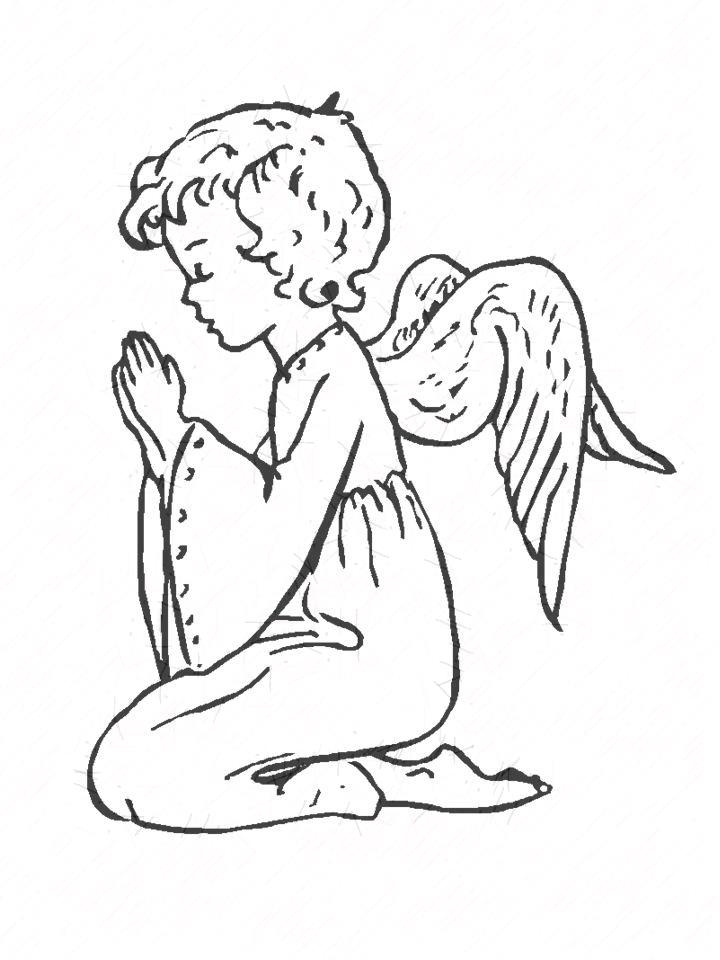 ANIMATOR:
Moli za nas,
sveta Bogorodice!

SVI:
Da dostojni postanemo obećanja Kristovih.
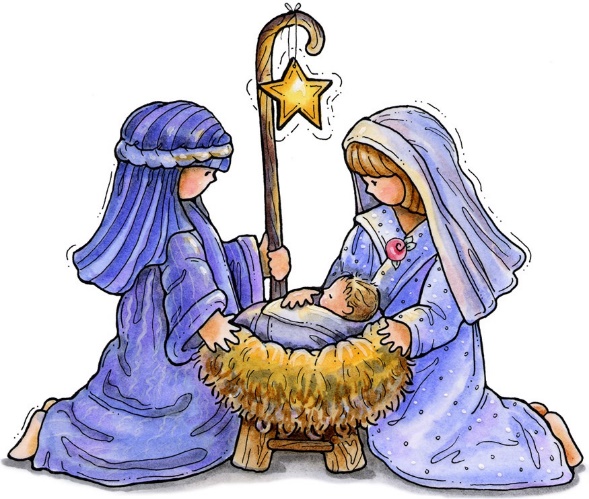 ANIMATOR: Pomolimo se.

SVI:Milost svoju, molimo Te, Gospodine, ulij u duše naše, da mi, koji smo po anđelovu navještenju spoznali utjelovljenje Krista, Sina Tvoga, po muci njegovoj i križu k slavi uskrsnuća privedeni budemo. Po istom Kristu Gospodinu našem. Amen.
ANIMATOR:
Slava Ocu i Sinu i Duhu Svetomu.
SVI:
Kako bijaše na početku, tako i sada i vazda u vijeke vjekova. Amen.